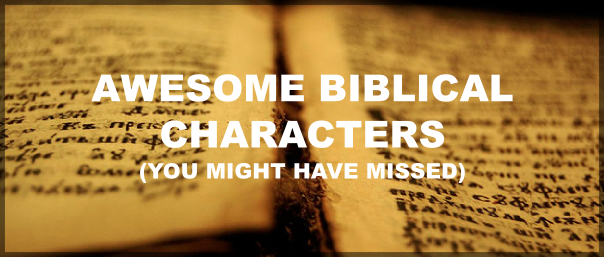 “GIANTS” IN THE SHADOWS OF THE CHURCH
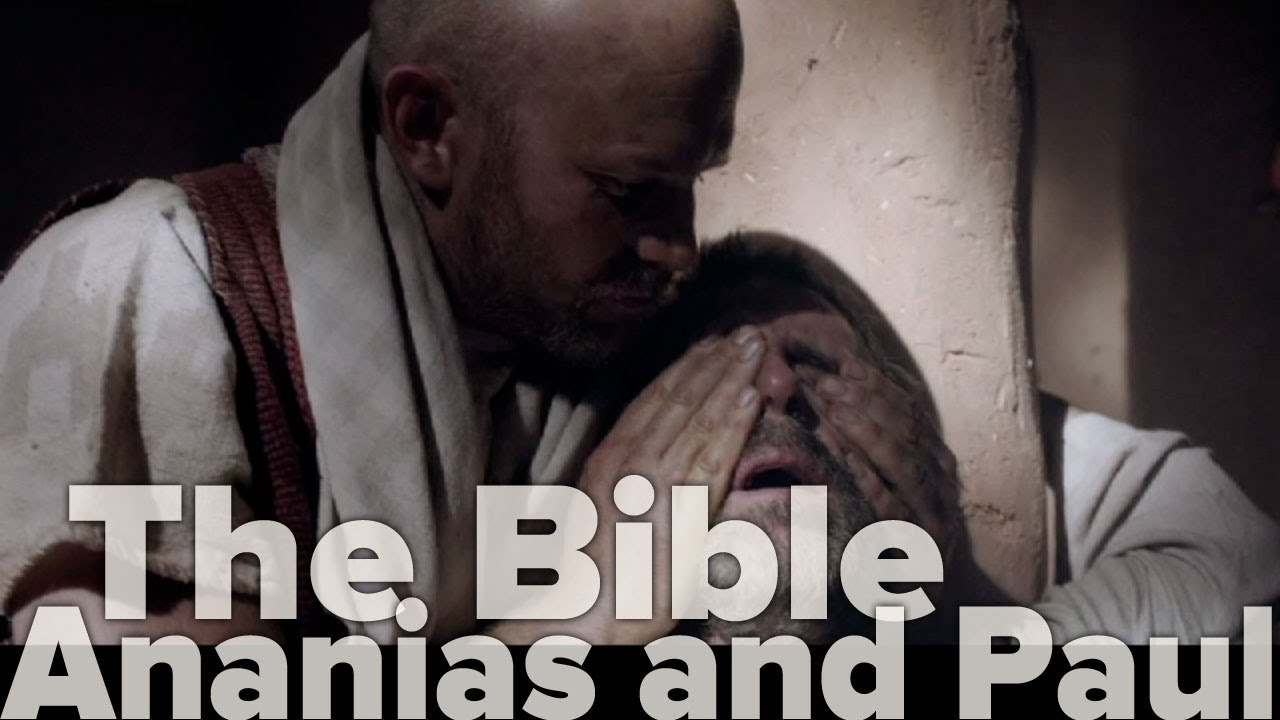 The man who baptized Paul- Acts 9:10-17; 22:12-16.  How would you like to have that as one of the notches in your belt.
An ordinary man with extraordinary faith.  Described as a “certain disciple”
He obeyed the Great Commission.
He ignored his fears and did what Jesus wanted him to do.
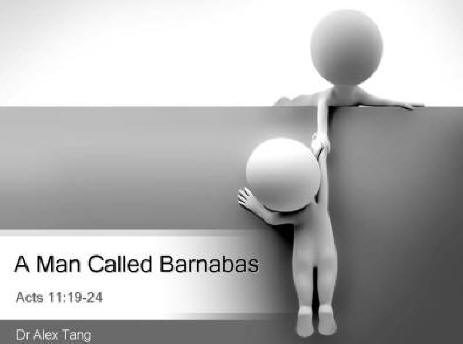 The man who believed in Paul- Acts 9:26-27
The man who encouraged the church- 
In Jerusalem- Acts 4
In Antioch- Acts 11:19-24
He believed in people when no one else would.
Paul- Acts 9:26-27
John Mark- Acts 15:36-39
Hospitable
Opened their home and business to the apostle Paul.- Acts 18:1-4
Opened their home to the church- Romans 16:3-5 
Courageous
In defending truth- Acts 18:24-26
In defending God’s people- Romans 16:4
Knowledgeable in Scriptures- Acts 18:28
Gifted Preacher-Acts 18:28
Humble Servant- Acts 18:24-26
Inspiring Minister-  I Cor. 3:4-7
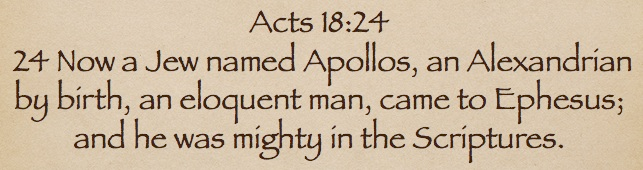 Arist   rchus
A Macedonian- Acts 19:29
Travel companion and fellow worker with Paul- Phil. 1
Caught up in the riot in Ephesus with Gaius- Acts 19:29
Went to Troas to wait for Paul- Acts 20:4
Fellow prisoner with Paul- Colossians 4:16.
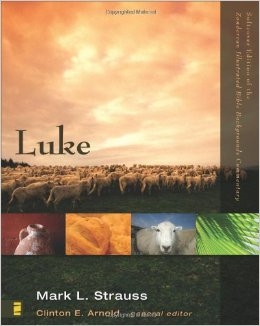 Deeply believed in Christ-
Luke 1:1-4
Then he begins talking about Jesus.
Travel companion of Paul.
Acts 16:10-17, 20:5-21; 27:1; 28:16.
With Paul at end of his life.- II Tim. 4:11.
Beloved physician- Col. 4:14
Deeply believed in the church of Christ.
In Acts, he repeatedly talks about entrance into the kingdom and enthusiastic progress reports.
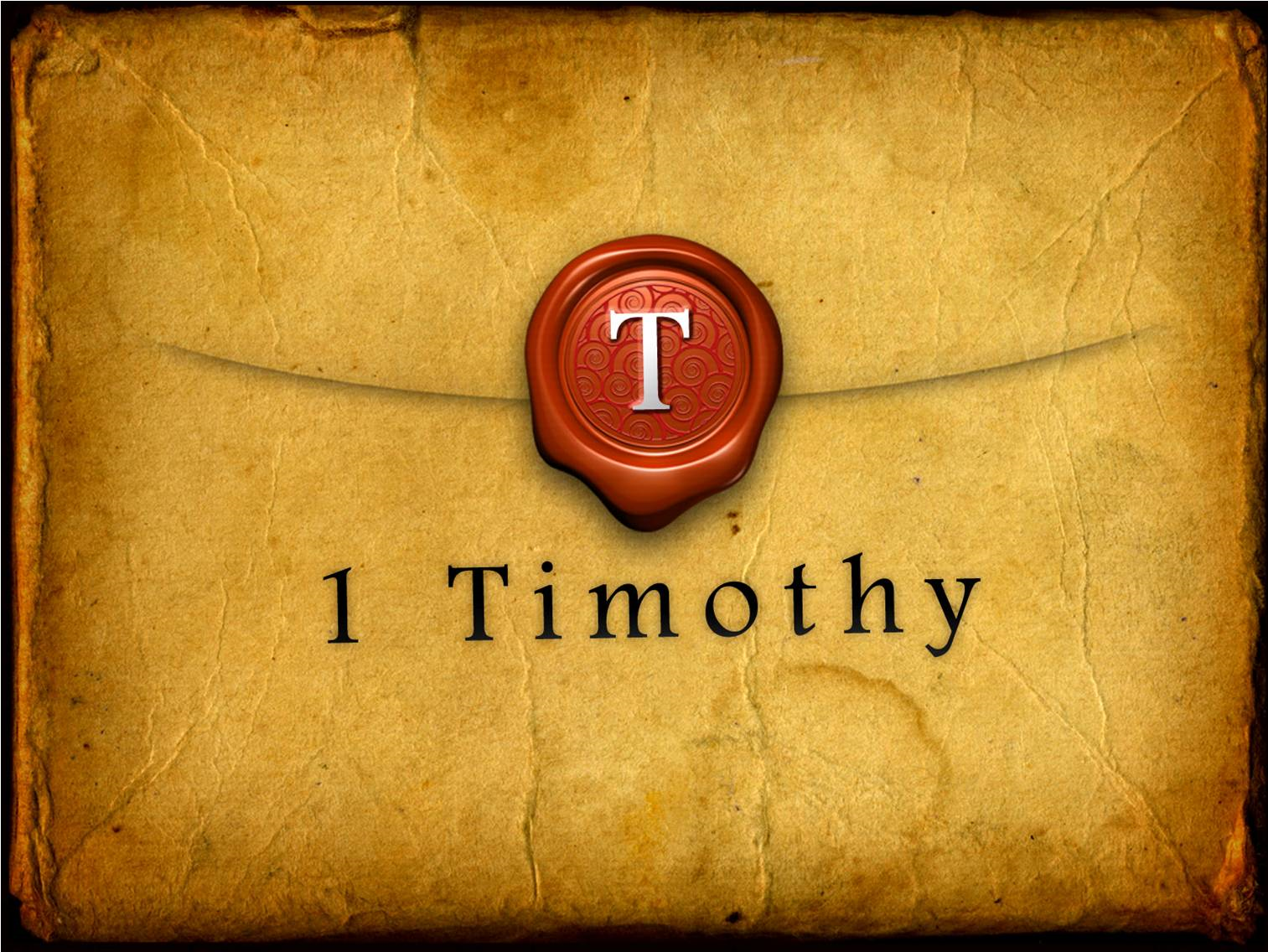 First introduced to him in Acts 16:1-5.
Became like a son to Paul- I Tim. 1:2,18, II Tim. 1:2.
Worked with Paul in Corinth- Acts 18:5. Appears to have been with him when he wrote Romans, Col., both 1 & 2 Thess.
Was sent by Paul to do mission work in Macedonia.- Acts 19:22- Referenced also in Phil. 2:19 and I Thess. 3:2
Waited in Troas for Paul- Acts 20:4.
Taught the ways of Christ just like Paul everywhere and in every church.- I Cor. 4:17
           
Perhaps imprisoned- Heb. 13:23.
The last person Paul wrote to that we is recorded and the person Paul wanted to see the most before his death.- II Tim. 4